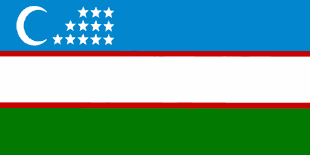 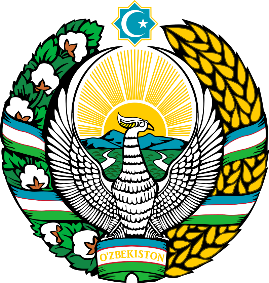 Ministry of Higher Education, Science and Innovations
PRIORITIES OF HIGHER EDUCATION DEVELOPMENT IN UZBEKISTAN
Ministry of Higher Education, Science and Innovations
Republic of Uzbekistan

Tashkent 2023
HIGHER EDUCATION INSTITUTIONS (HEI) OF UZBEKISTAN
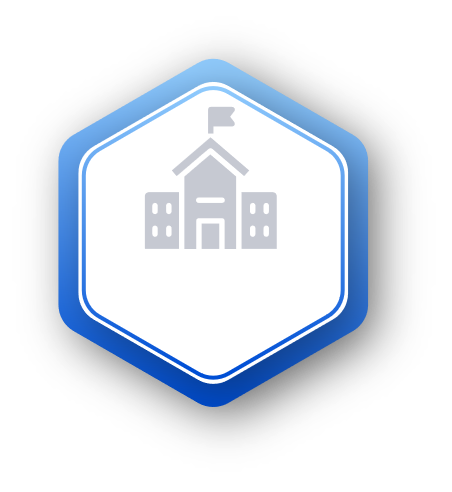 OVERALL NUMBER OF HIGHER EDUCATION INSTITUTIONS (HEIs) – 211
NON-PUBLIC AND FOREIGN HEIs – 95
90
Tashkent (capital city)
121
Other regions
HEIs under the MHESI
63
- including branches
8
Number of public HEIs                           116
Number of non-public HEIs                   65
Number of foreign HEIs                         30
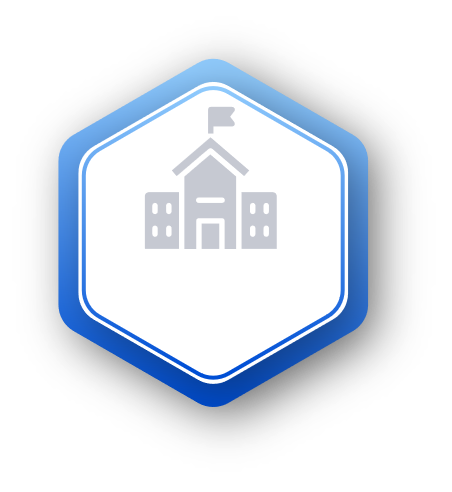 FACULTY                              39 533
UZBEKISTAN HIGHER EDUCATION IN FIGURES
STUDENTS                      1 222 246
ACADEMIC POTENTIAL
3 074
DSc, professors
BACHELOR
1 090 329
PhD, associate professors
12 579
Full-time (day-time)
602 092
23 808
Assistants
ENROLLMENT RATE IN HIGHER EDUCATION
Part-time
436 531
Academic potential, %
Evening tuition
51 706
MASTER
31 897
BACHELOR DEGREE
MASTER DEGREE
Enrollment rate, %
SOCIAL PROTECTION
For applicants with disabilities, admission parameters based on an additional state grant of 2 percent compared to the general admission parameters have been established.
Admission parameters based on an additional state grant of 1 percent compared to the general admission parameters for orphans have been established.
An additional 2,000 state grants were allocated for women.
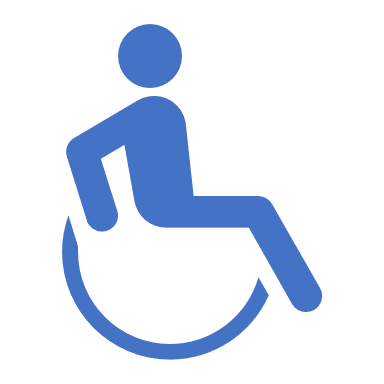 Additional admission indicators in higher education institutions
For women who have 5 years of work experience, but do not have higher education, 500 additional admission quotas on the basis of basic payment contract have been allocated annually.
For persons with disabilities
Additional admission for academic year 2022/2023 based on priveleges
160
Total
government scholarship
87
Total
73
23 604
tuition fee
The amount of the tuition fee of the women admitted to the studentship on the basis of the basic fee-contract within the parameters of admission to the master's degree is covered by the state budget funds.
government scholarship
15 344
8 260
tuition fee
ENSURING THE QUALITY ASSURANCE IN HIGHER EDUCATION
A road map was developed in 110 higher education institutions to improve the quality of education and improve the social and spiritual environment
Prepared for international accreditation - 6 higher education institutions
International conferences were held – 2
Forum on "Improving the quality assurance system in higher education“ Conference on "Role of quality of education in economic transformation of society"
Monitoring of the quality of education based on risk analysis was introduced in higher education institutions.
Criteria and indicators for determining the quality assurance in higher education institutions were developed
Roundtable discussion on "Problems of improving the quality of higher education based on European standards“
IMPROVING THE EDUCATIONAL PROCESS AND DOCUMENTS
Applications from a total of 2,064 students who expressed their desire to transfer their studies due to valid reasons were accepted until January 20, 2023. Applications were fully reviewed and a total of 1,779 students were approved for transfer.
In order to improve the quality of the educational process, Coordinating Councils were established in the fields of higher education
A branch council on professional qualifications and knowledge in the field of education was established and its composition was approved
The level of equipment with laboratories was studied
The list of national or equivalent international certificates for participation in contests for master's and post-higher education specializations has been updated
Educational laboratory kits available in 76 higher education institutions
4,962 are usable
321 are unusable
There is a need to purchase 5,615 laboratory kits
The draft order the state standard of the Republic of Uzbekistan "State educational standard of higher education, classification of higher education directions and specialties" was developed
The level of provision of laboratory kits of HEIs is on average 69 percent
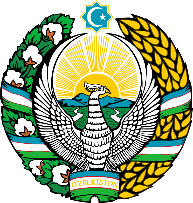 Ministry of Higher Education, Science and Innovations
PRIORITY GOALS:  2030 HE DEVELOPMENT CONCEPT
Expansion of access to HE (support to vulnerable groups of population)
HE Enrollment rate – 40 % (Target by 2026 – 50%)
New models of Quality Assurance (University driven quality self-assessment)
Ensuring the academic independence of HEI 
Research-intensive universities with a focus on the transfer of technologies
Internationalization agenda (Education "hub" of Central Asia)
Ensuring financial sustainability of HEI through financial autonomy
Implementation of the "University 4.0" concept
Improvement of the regulatory legal base of science and innovative activities
A total of 88 regulatory legal documents were adopted:
2
28
6
38
12
2
Decrees of the President  of the Republic of  Uzbekistan
Laws of the Republic
of Uzbekistan
Resolutions of the  President of the Republic  of Uzbekistan
Resolutions of the
Cabinet of Ministers
Orders of the
Cabinet of Ministers
Draft of new  normative  documents
“On science and scientific activity”
Start-up laws
“On innovative activity”
“Strategy for the development of artificial  intelligence in the Republic of Uzbekistan”
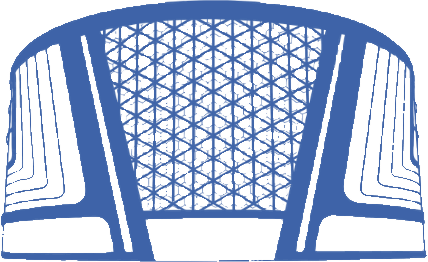 The strategy of Innovative development of the
Republic of Uzbekistan in 2022-2026 was adopted.
The project of innovative development strategy of the Republic of Uzbekistan until 2030
Expected Results
Main purpose  of strategy
Development of the continuous (cyclical)  innovation ecosystem "Innovation-capital-innovation"
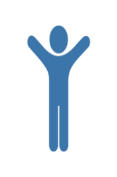 Creating new jobs based on “radically  innovative” innovations
Strategic directions
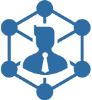 Formation of creativity, innovation  entrepreneurship and rationalization  abilities in youth
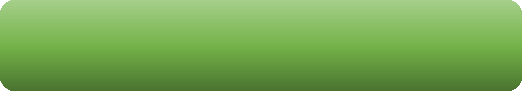 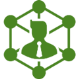 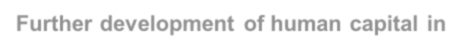 Further development of human capital in  the management of innovative activities
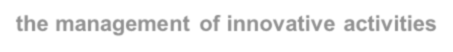 Formation of
National innovation infrastructure
Securing ownership rights in the cyclical
process of “innovation-capital-innovation”
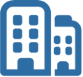 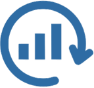 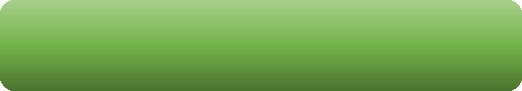 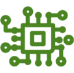 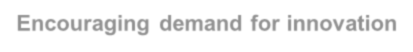 Encouraging demand for innovation
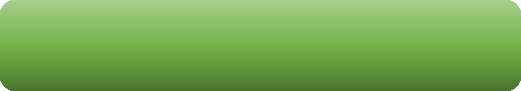 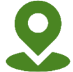 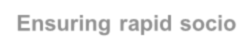 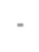 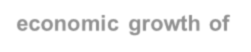 Ensuring rapid socio-economic growth of
regions
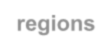 Organization of innovation clusters  and large enterprises
Increasing the number of small and medium  business companies and start-ups formed on  the basis of “radically innovative” innovations
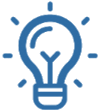 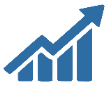 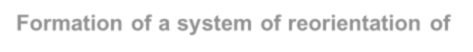 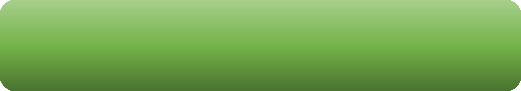 Formation of a system of reorientation of  the created capital to "radically renewing"  innovations
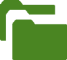 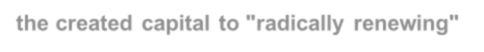 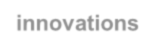 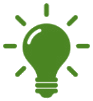 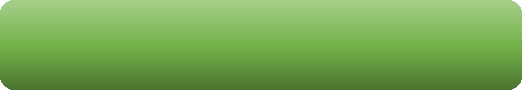 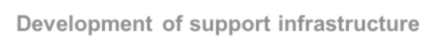 Development of support infrastructure  for start-up initiatives
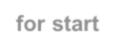 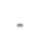 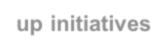 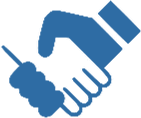 increase the level of commercialization of the  “effective” innovation initiators
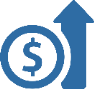 Establishment of academic "spin-off"  companies
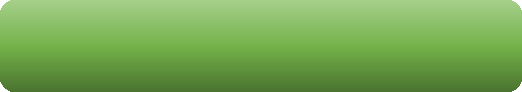 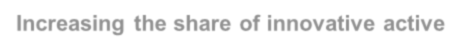 Increasing the share of innovative active
enterprises
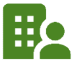 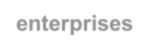 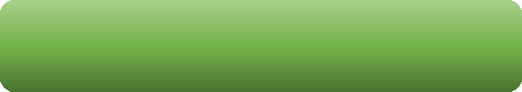 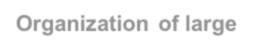 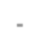 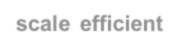 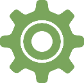 Organization of large-scale efficient  production (capital creation).
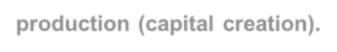 TARGET INDICATORS to be implemented by 2030:
THE GOAL TO BE ACHIEVED IN THE GLOBAL INNOVATION INDEX RATING
Entrance to the “Top 50 Countries” on Global Innovation Index by 2030
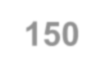 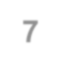 150
400
613
4500
7
25
Number of scientific developments  commercialized in domestic and foreign  markets
Number of new interactive educational  programs to be implemented in OTM
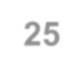 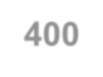 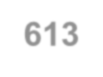 Number of graduators in bachelor’s and	180
master’s degree in innovation management
sphere at the Higher Education Institution	720
0,2
2
6
45
The number of innovative active business  entities compared to the total number of  industrial production enterprises
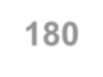 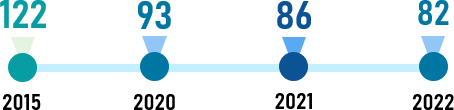 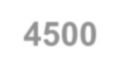 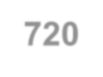 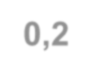 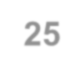 25
85
Domestic expenditure on development and  research in relation to the total volume of  GDP (%)
The number of infrastructure objects of
innovative activity
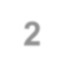 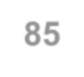 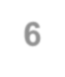 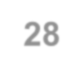 28
150
The volume of private sector investments in  development and research (billion soums)
New jobs created as a result of innovative  entrepreneurship (thousands)
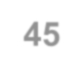 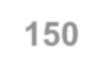 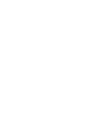 Scientific projects within the framework of the state order for scientific research works
643 scientific projects with a total value of 904.1 billion soums are being implemented
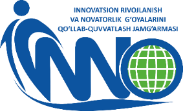 2018-2020 years. – 96,5 billion soum worth
123 types
Innovative
153,9 billion soums worth
143 projects
Practical
478,8 billion soums worth
361 projects
Fundamental
180,0 billion soums worth  of 57 projects
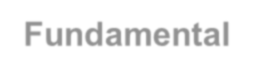 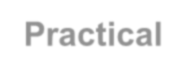 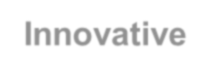 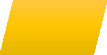 Equipping with  laboratory  equipment
2021 y. – 82,9 billion soum worth, 206 types
Distribution of ongoing projects by subject areas
86 projects were
complemented
200
180
160
140	119.6
120     	
100
80
60
40
20
0
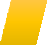 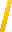 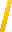 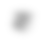 Commercialization  of 47 projects has  started, 39  projects are being  prepared for  commercialization
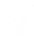 178.9
Number of projects	Allocated fund (billion soum)
157.3	157.4
practical – 29,
innovative – 36,
foreign – 21
132
102
93	92.1
88
79
76.5
62.9
57
52
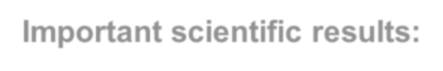 Important scientific results:
Flotoreogen, ceramic pigments, ozone  generator, anti-cancer drug - "Biokor",  nanomaterials, S-6602 type of cotton,  combined cotton picking machine,  retailing machine, "Semurg cluster"
Chemistry
Biology
Agriculture
Technics
Medicine and  farmaceuticals
Social subjects
International projects
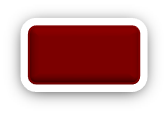 Ongoing International
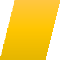 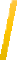 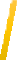 6
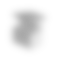 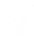 Important scientific results
Contests:
Number of articles in scientific journals included in WoS
and Scopus databases
Germany,  Japan,  China,
Turkey,
1
1709
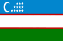 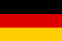 79 international joint scientific projects are being  implemented (80.9 billion soums)
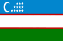 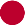 Number of articles published in international scientific  journals and conferences
(except WoS and Scopus journals)
6599
2
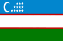 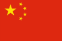 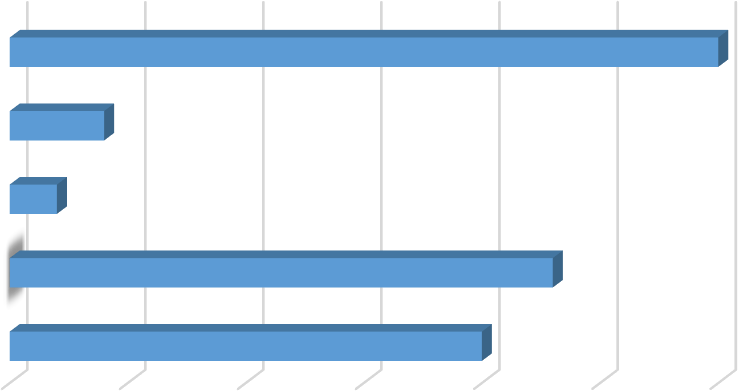 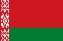 30
Беларусь
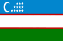 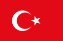 3
Number of published monographs
579
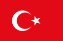 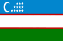 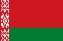 4
Туркия
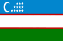 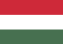 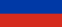 2
Россия
6
Number of patent applications submitted
432
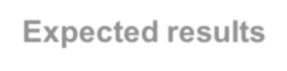 Expected results
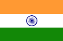 23
Ҳиндист…
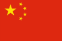 Together with foreign scientists following modern technologies will be created: big data technologies, the Aral Bay  problem, artificial intelligence, anti-salinity technologies, use of water resources, soil fertility improvement, etc.
20
Хитой
0
5
10
15
20
25
30
THANK YOU FOR YOUR ATTENTION!